«Информационно-методический час по совершенствованию работы с детьми с ОВЗ и с инвалидностью в дополнительном образовании 
«КАЛЕЙДОСКОП БЕЗГРАНИЧНЫХ
ВОЗМОЖНОСТЕЙ»
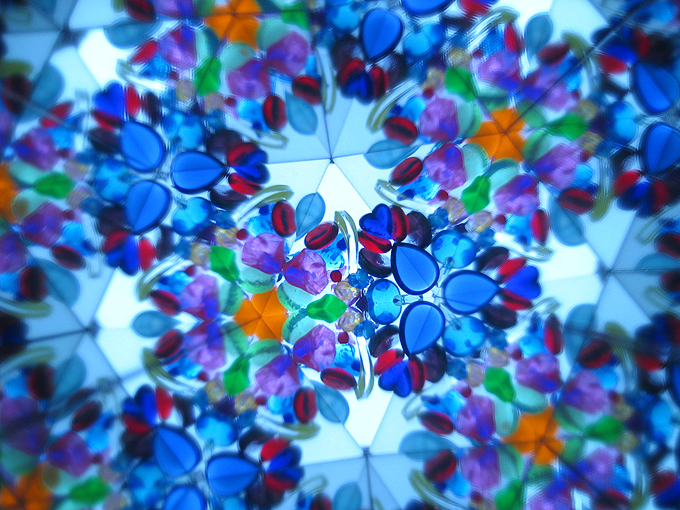 Журавлев Артур Дмитриевич, методист методического отдела 
ГБНОУ ДУМ СПб
АКТУАЛЬНОСТЬ ПРОЕКТА

Неоднородность и вариативность нарушений в развитии обучающихся с ОВЗ. Только во ФГОС ОВЗ заложены 29 вариантов (различные виды нозологий).

Необходимость совершенствования кадрового обеспечения дополнительного образования детей с ОВЗ и с инвалидностью.

Разработка и реализация АДООП, включающие использование современных педагогических технологий и практик в работе с детьми с ОВЗ.

Активное использование ресурсов различных образовательных учреждений, а также учреждений культуры и сферы молодёжной политики, в социокультурной реабилитации детей с ОВЗ и инвалидностью средствами дополнительного образования.
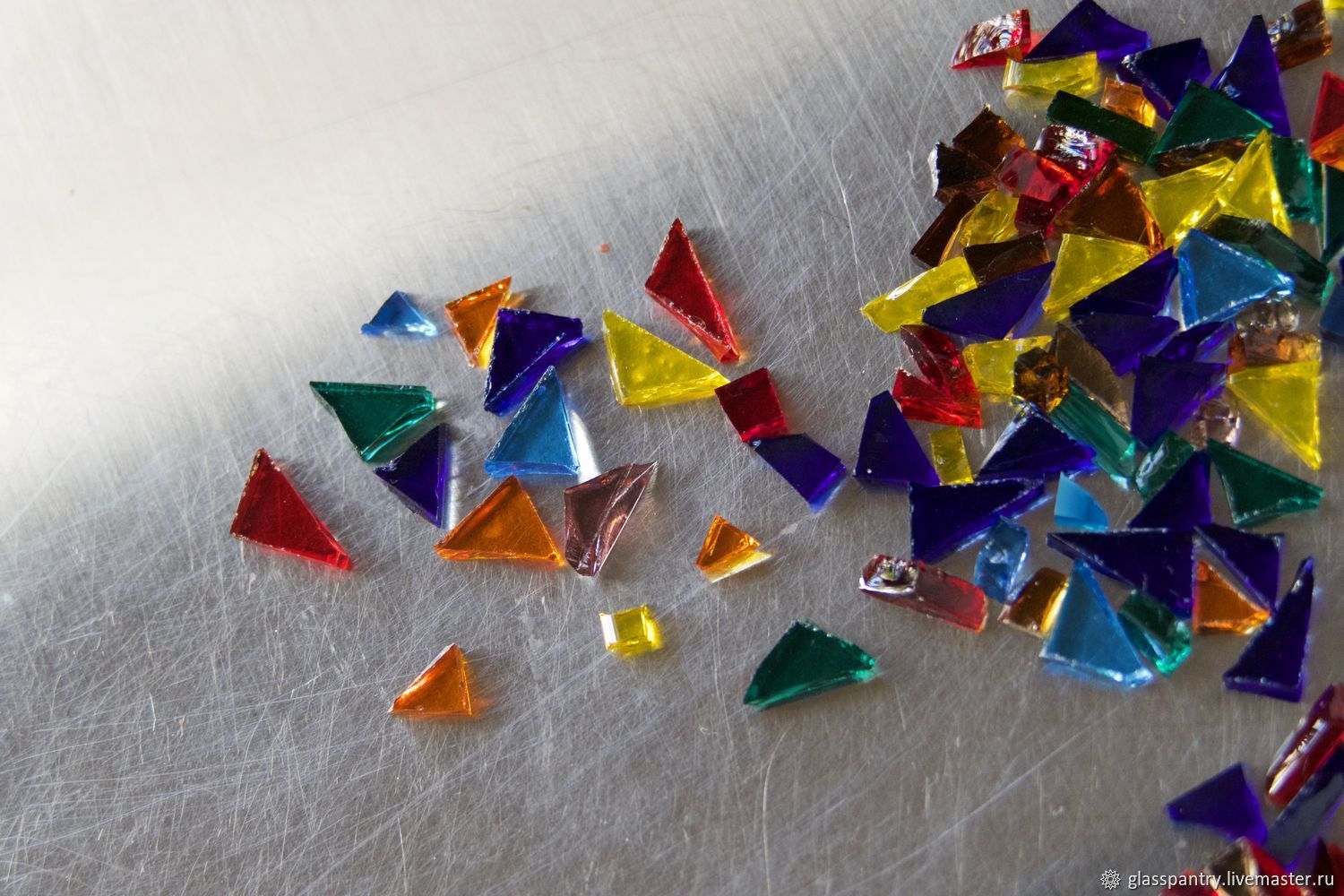 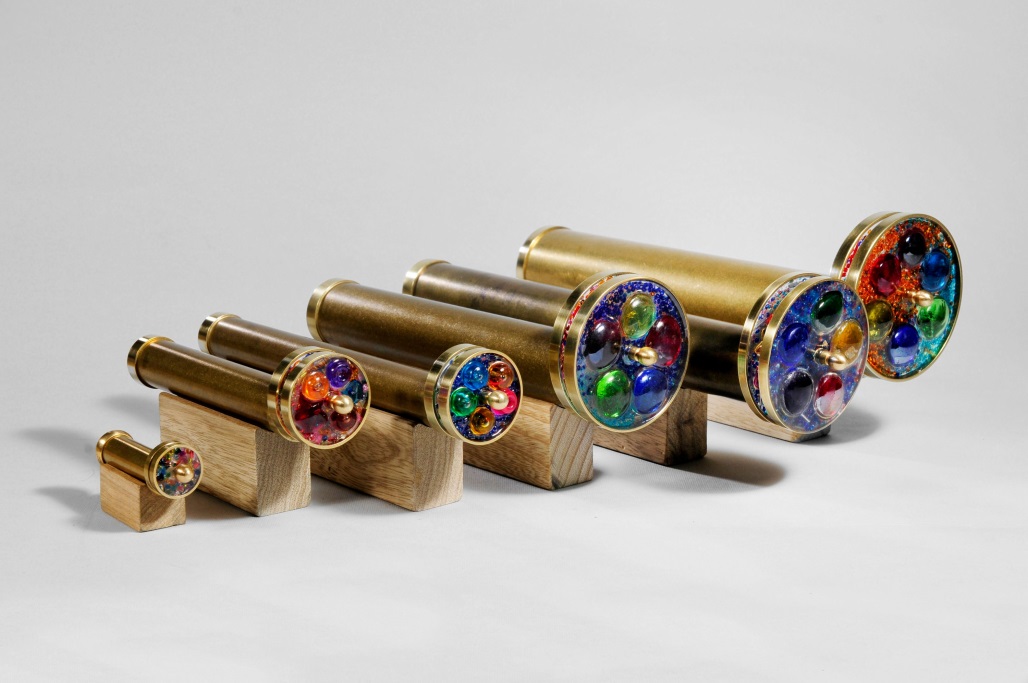 Цель проекта: совершенствование работы, направленной на эффективное включение и сопровождение детей с ОВЗ и инвалидностью в системе дополнительного образования.
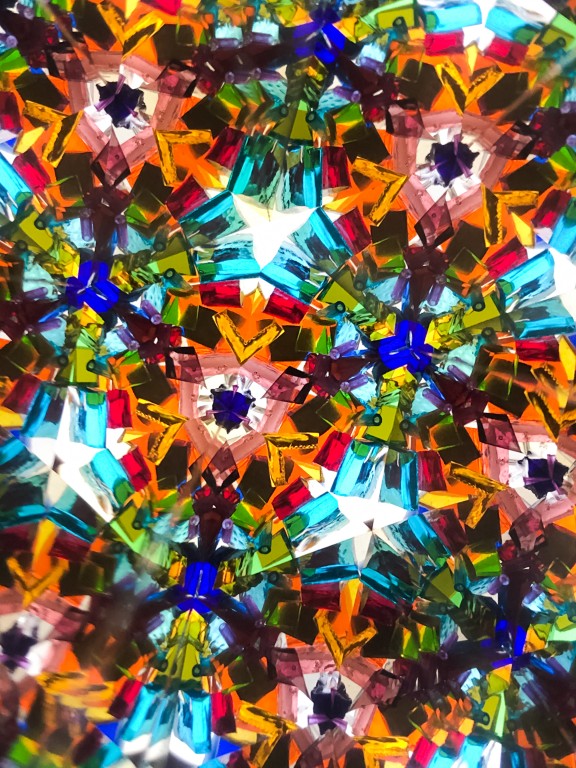 Формат проведения: лекторий/мастер-класс/семинар.
Целевая аудитория: педагогические работники, методисты, педагоги дополнительного образования, специалисты служб сопровождения, заместители директоров по ВР.
*Календарный план – график проекта:
Особенность проекта - 

«Расширение привычных границ организации работы в области социокультурной реабилитации детей с ОВЗ и с инвалидностью средствами дополнительного образования».
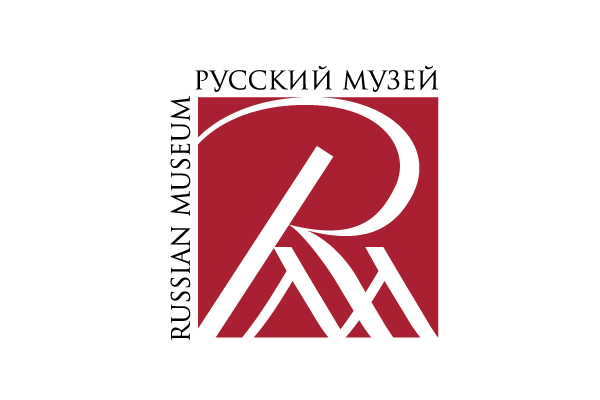 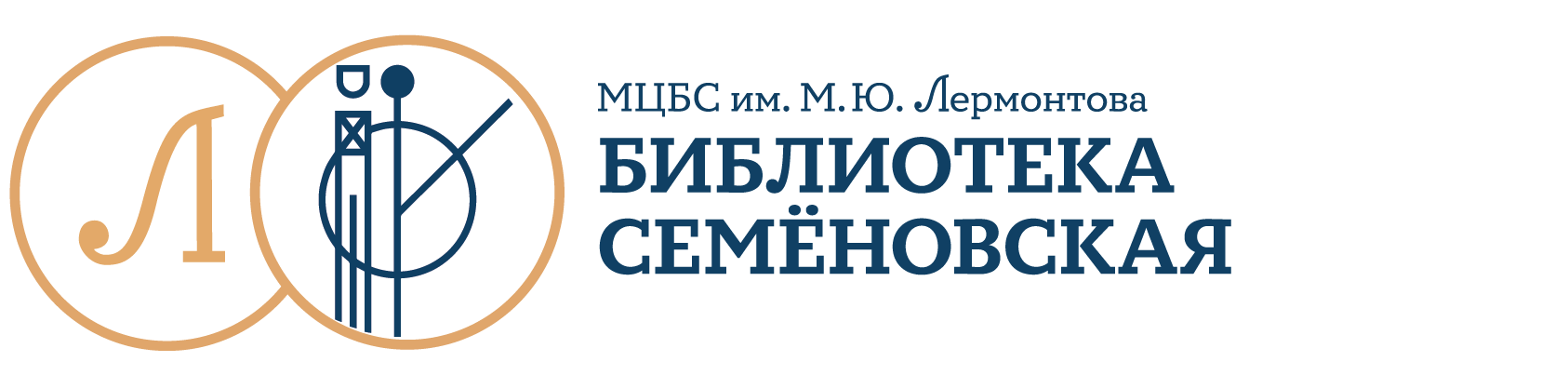 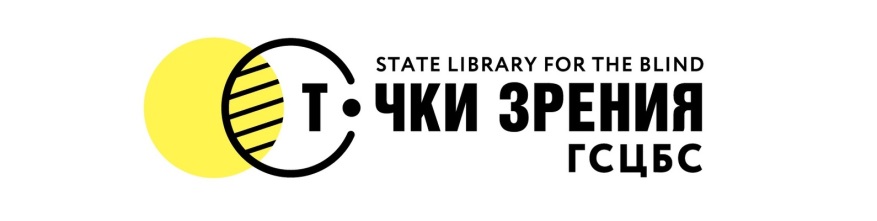 Особенность проекта – 

«Расширение привычных границ организации работы в области социокультурной реабилитации детей с ОВЗ и с инвалидностью средствами дополнительного образования».
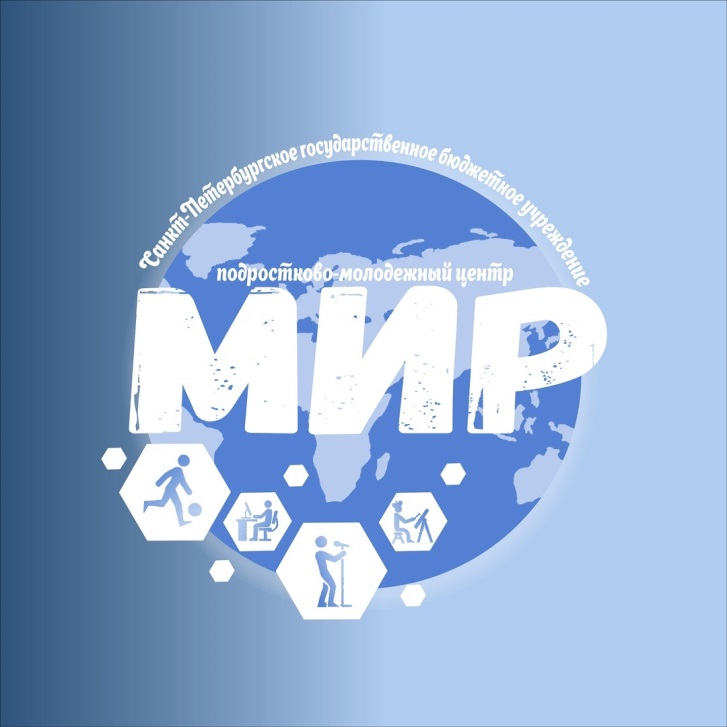 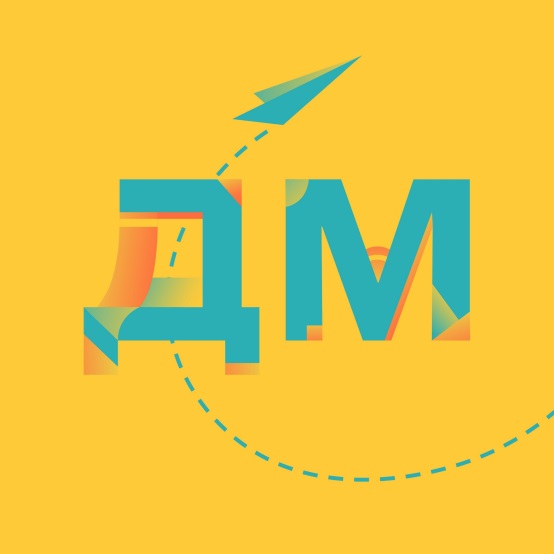 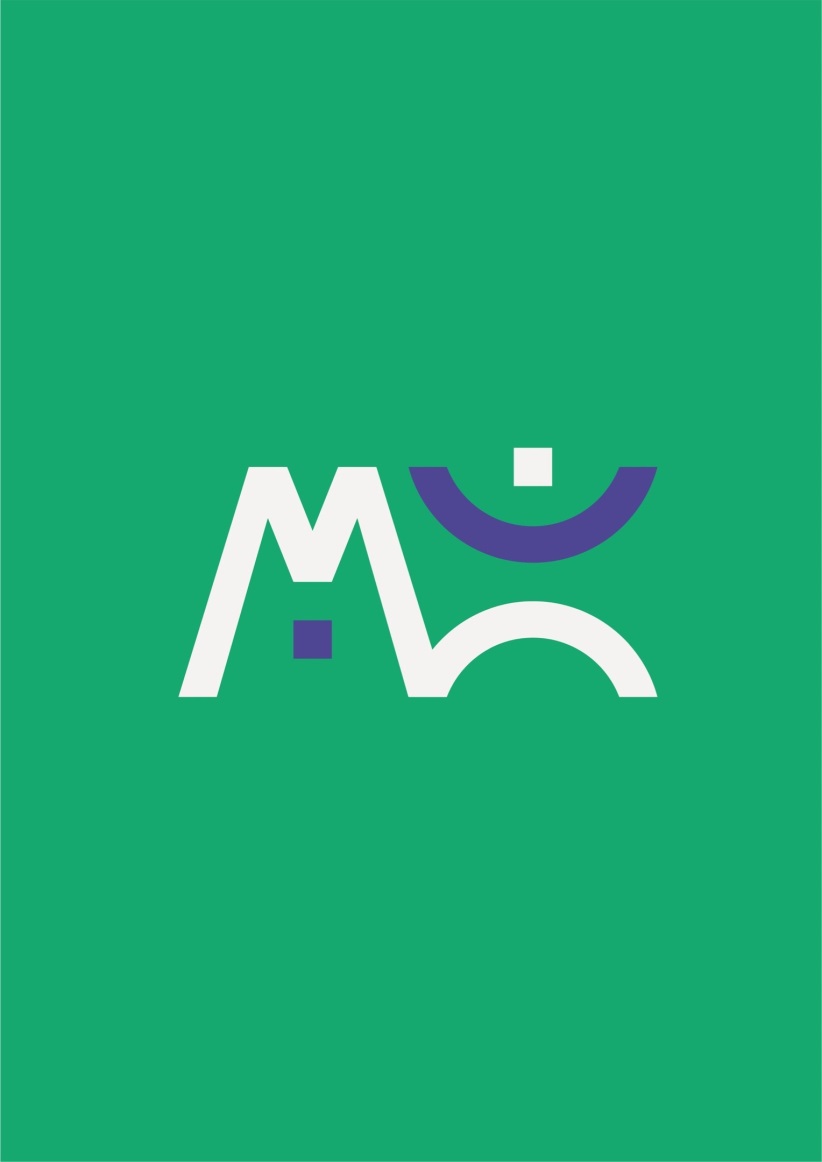 Особенность проекта – 

Актуальный (ежемесячный) «информационный бюллетень» текущих мероприятий, направленных на включение и сопровождение детей с ОВЗ и инвалидностью в дополнительном образовании.
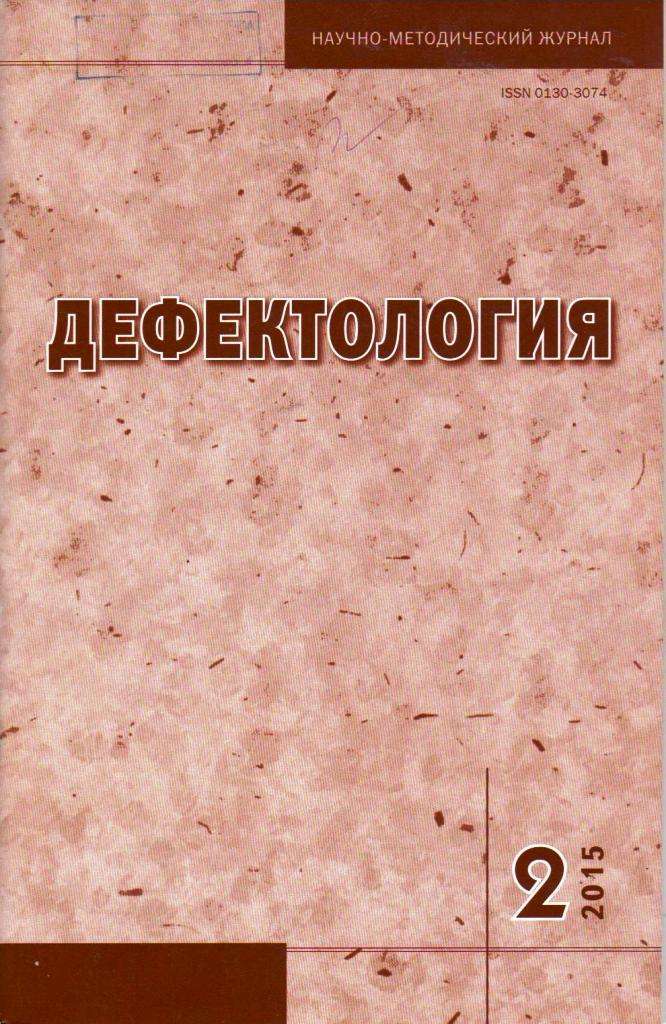 Особенность проекта – 

«Получение активной «обратной связи» от педагогов – участников проекта. Формирование «информационно-методических встреч» с учётом пожеланий участников, актуальных проблем и вопросов в области включения и сопровождения обучающихся с ОВЗ в системе дополнительного образования».
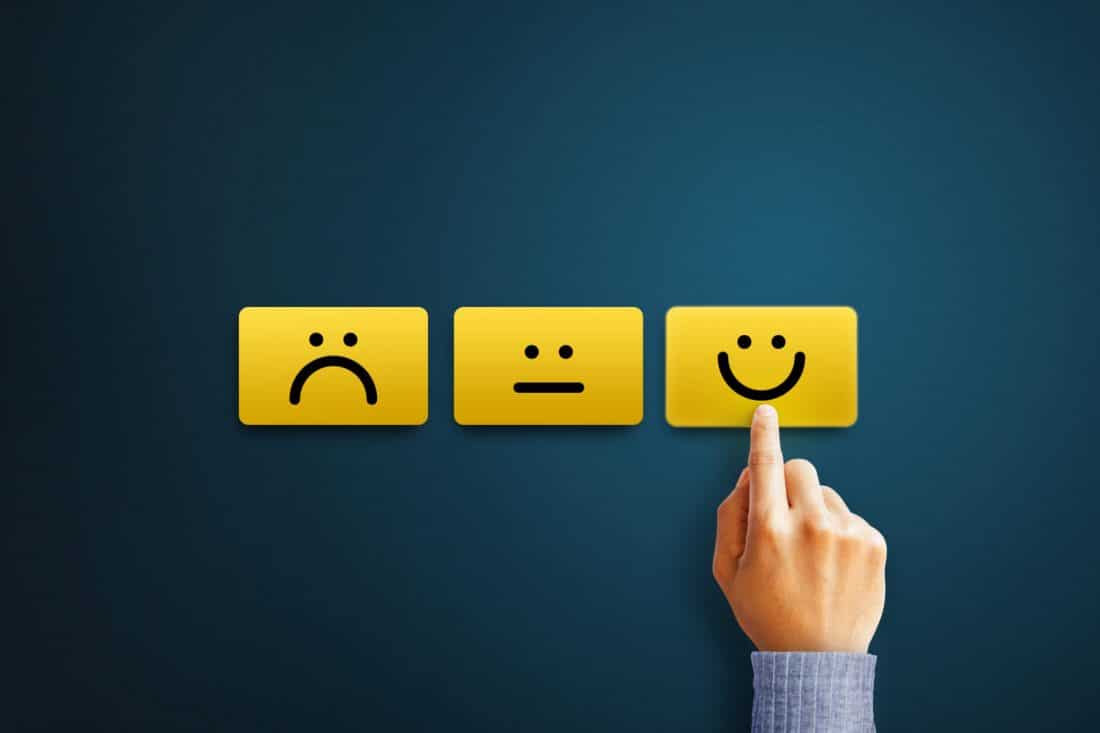 ПАРТНЕРЫ ПРОЕКТА
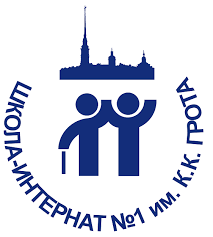 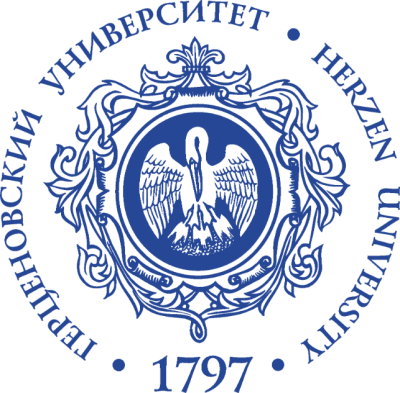 Институт дефектологического образования и реабилитации РГПУ им. А.И. Герцена
ГБОУ школа-интернат №1 им. К. К. Грота
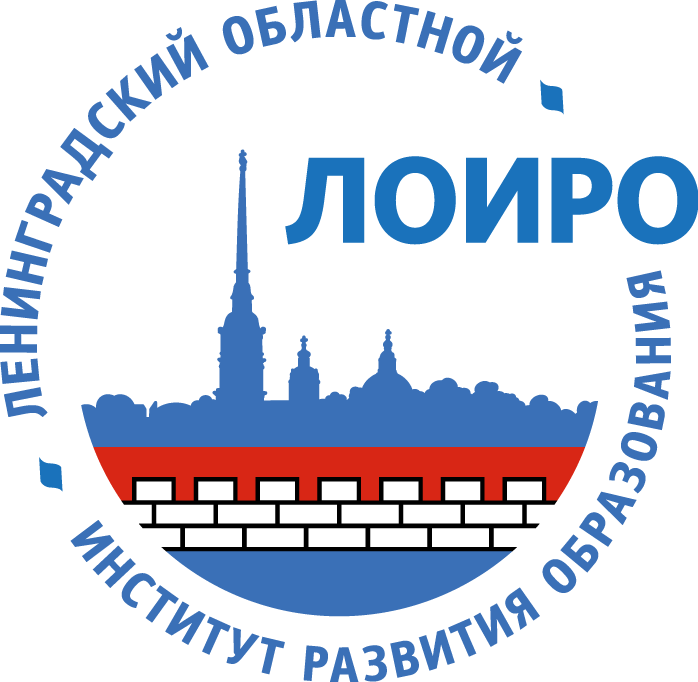 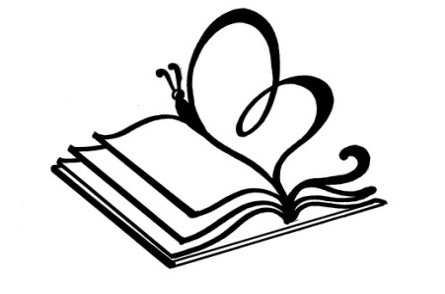 Кафедра специальной педагогики Ленинградского областного института
развития образования
ГБОУ школа № 522
Адмиралтейского района
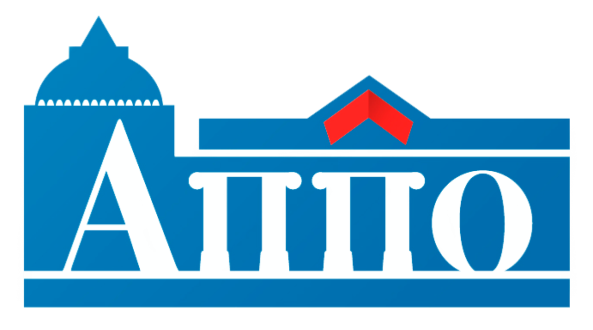 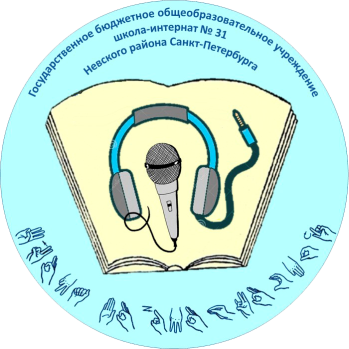 Кафедра специальной (коррекционной)
Педагогики Санкт-Петербургской академии постдипломного педагогического образования
ГБОУ школа-интернат №31 Невского района
Открытый городской конкурс педагогического мастерства
«Современные и инновационные методики и технологии в дополнительном образовании 
для детей с ограниченными возможностями здоровья»
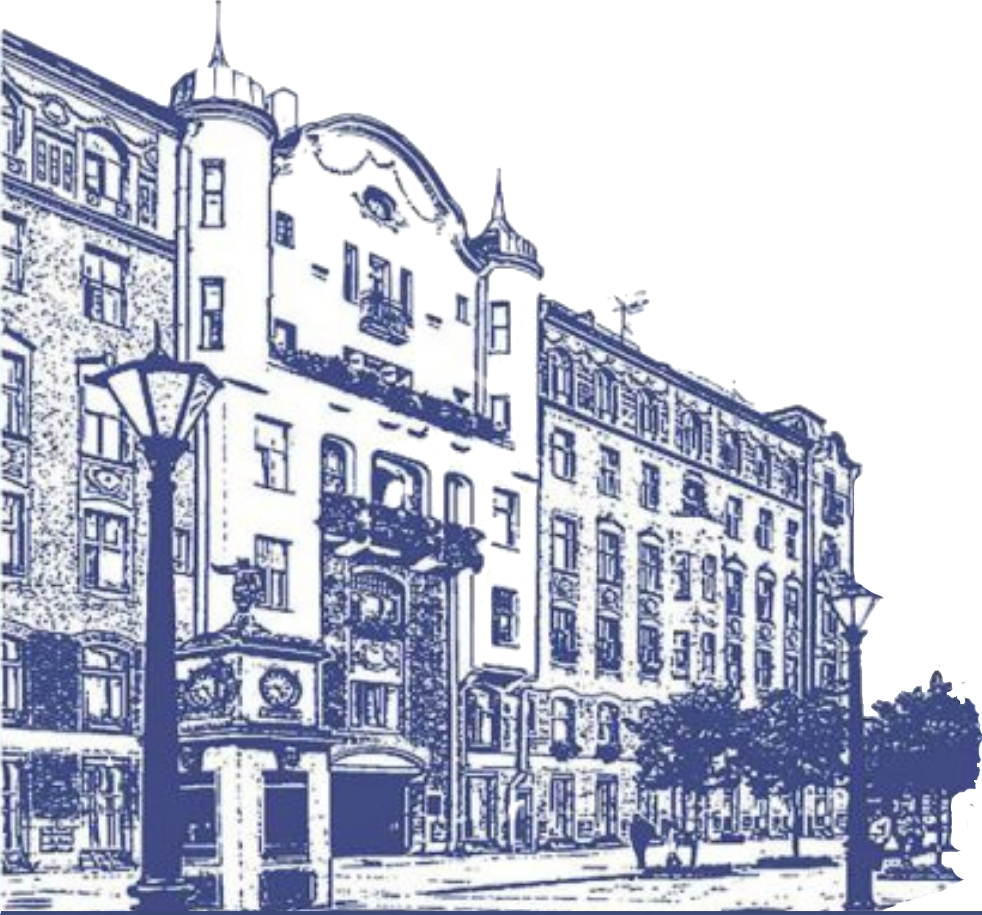 Журавлев Артур Дмитриевич, методист методического отдела 
ГБНОУ ДУМ СПб
СПРАВОЧНО

Конкурс проводится ежегодно с 2017 года с целью повышения значимости и престижа, общественного и профессионального статуса педагогических работников сферы дополнительного образования детей с ограниченными возможностями здоровья и реализации инновационных форм, технологий, методик. Организатором первого конкурса был Ресурсный центр дополнительного образования Санкт-Петербурга «Реализация дополнительных общеразвивающих программ для детей с ограниченными возможностями здоровья» ГБОУ школы-интерната № 1 имени К.К. Грота. По итогам проведения конкурса издан сборник работ, где представлены многообразные проекты, программы и учебно-методические комплексы. 

За все время проведения конкурс собрал не только лучшие педагогические практики, но и стал фундаментом для формирования сообщества единомышленников, которые готовы помочь детям с ограниченными возможностями здоровья и найти им оптимальный способ успешно адаптироваться в жизни.
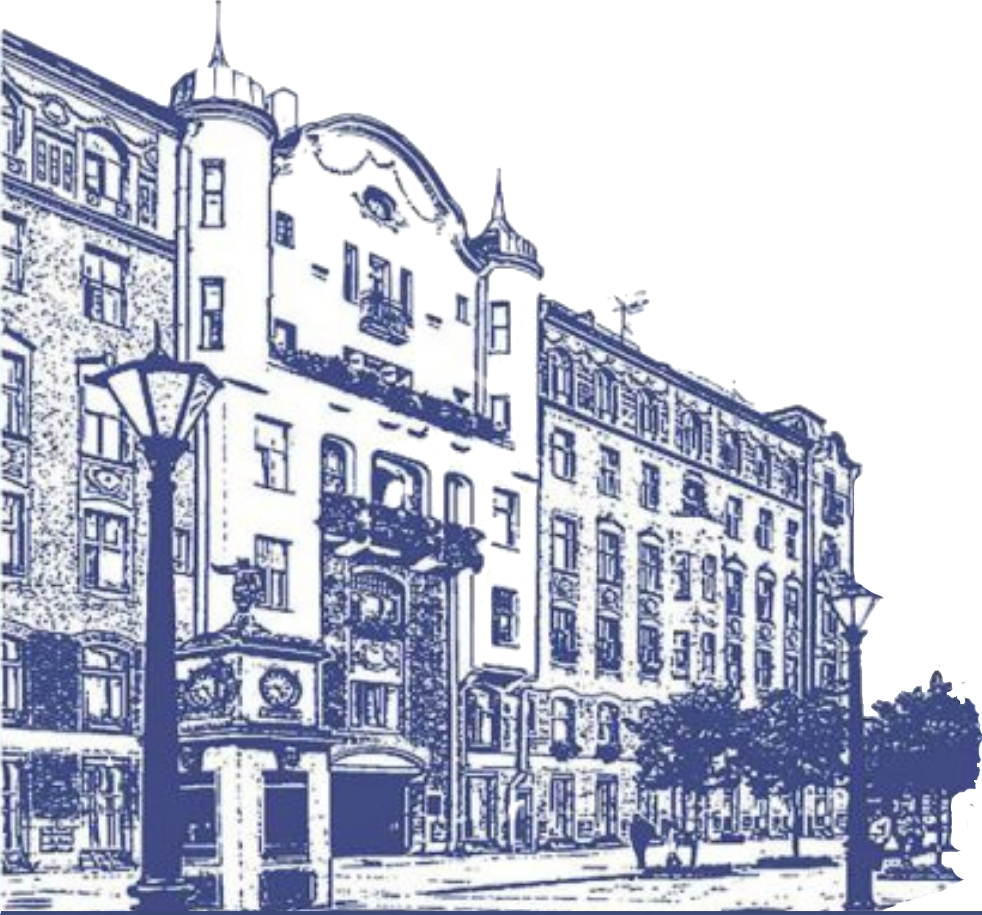 Номинации конкурса в 2023/2024 уч.году
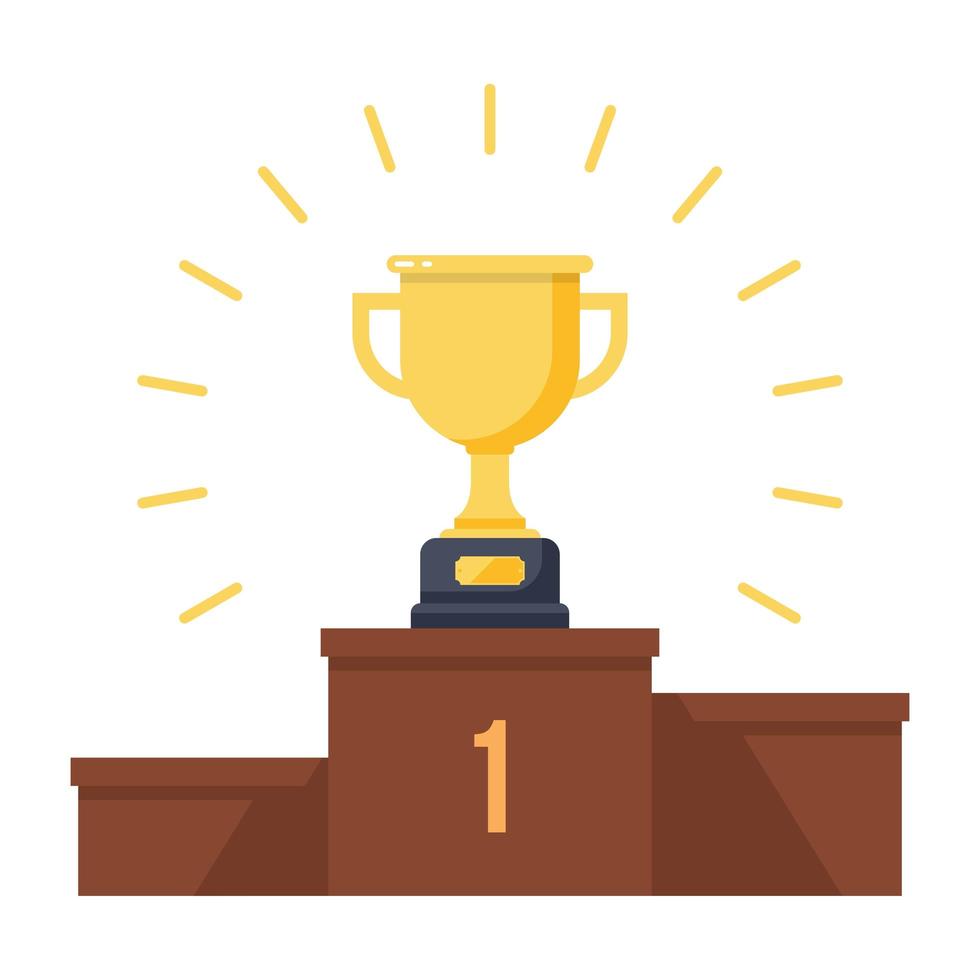 Этапы проведения конкурса
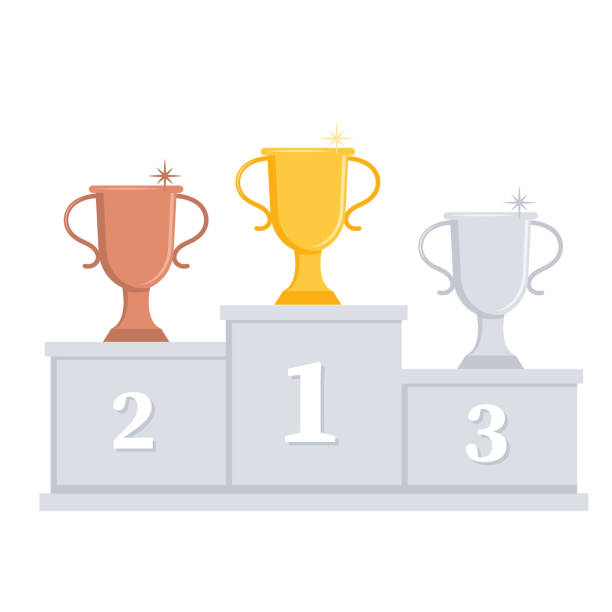 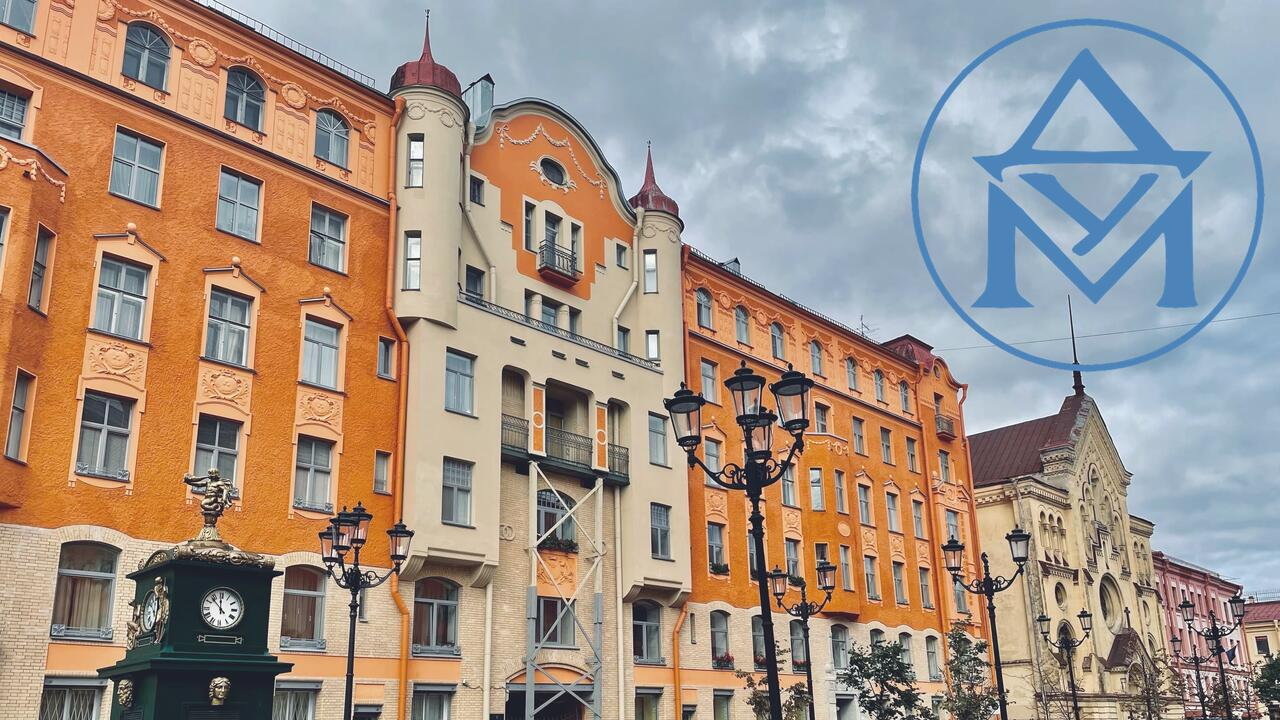